9б. ВЕКТОРЫ(Призма, пирамида)
[Speaker Notes: В режиме слайдов ответы появляются после кликанья мышкой]
Упражнение 1
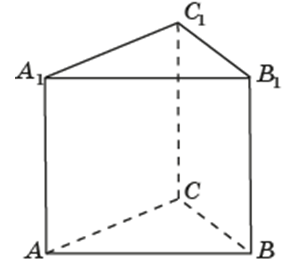 [Speaker Notes: В режиме слайдов ответы появляются после кликанья мышкой]
Упражнение 2
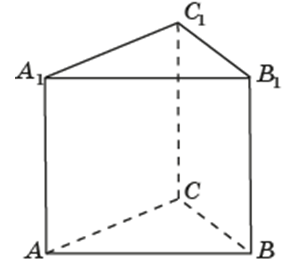 [Speaker Notes: В режиме слайдов ответы появляются после кликанья мышкой]
Упражнение 3
Сколько различных векторов задают рёбра треугольной призмы ABCA1B1C1?
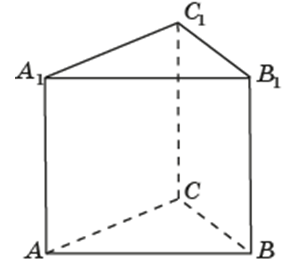 Ответ: 8.
[Speaker Notes: В режиме слайдов ответы появляются после кликанья мышкой]
Упражнение 4
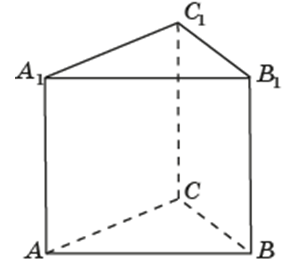 [Speaker Notes: В режиме слайдов ответы появляются после кликанья мышкой]
Упражнение 5
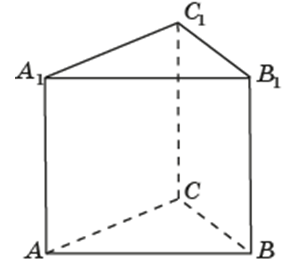 [Speaker Notes: В режиме слайдов ответы появляются после кликанья мышкой]
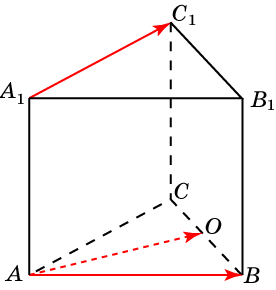 Упражнение 6
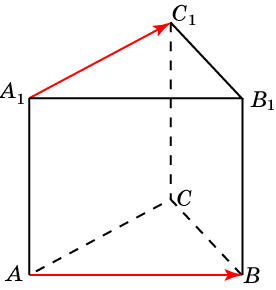 [Speaker Notes: В режиме слайдов ответы появляются после кликанья мышкой]
В правильной треугольной призме ABСA1B1C1, все ребра которой равны 1, найдите длину вектора
Упражнение 7
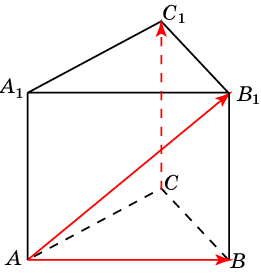 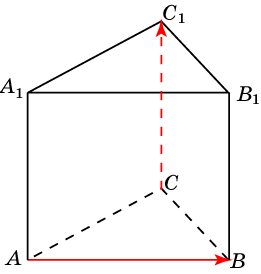 [Speaker Notes: В режиме слайдов ответы появляются после кликанья мышкой]
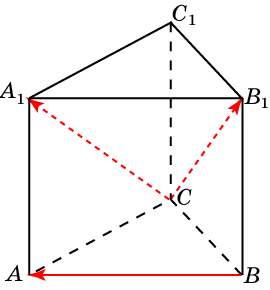 Упражнение 8
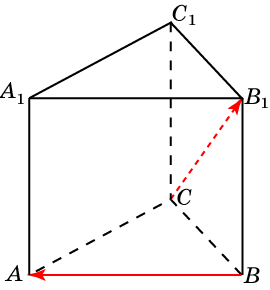 [Speaker Notes: В режиме слайдов ответы появляются после кликанья мышкой]
Упражнение 9
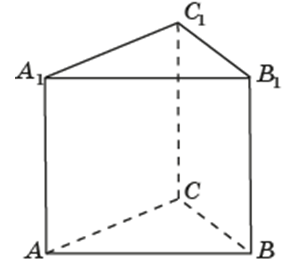 [Speaker Notes: В режиме слайдов ответы появляются после кликанья мышкой]
Упражнение 10
Сколько различных векторов задают рёбра правильной четырёхугольной пирамиды SABCD?
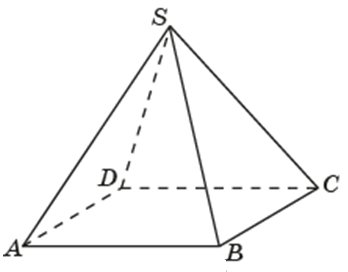 Ответ: 12.
[Speaker Notes: В режиме слайдов ответы появляются после кликанья мышкой]
Упражнение 11
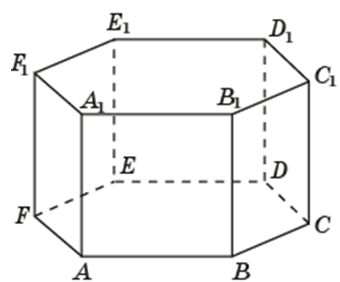 [Speaker Notes: В режиме слайдов ответы появляются после кликанья мышкой]
Упражнение 12
Сколько различных векторов задают рёбра правильной шестиугольной призмы ABCDEFA1B1C1D1E1F1?
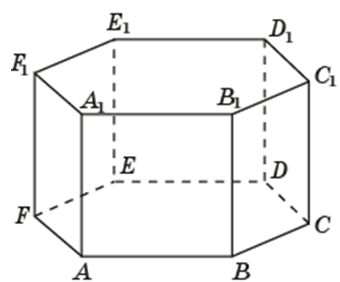 Ответ: 8.
[Speaker Notes: В режиме слайдов ответы появляются после кликанья мышкой]
Упражнение 13
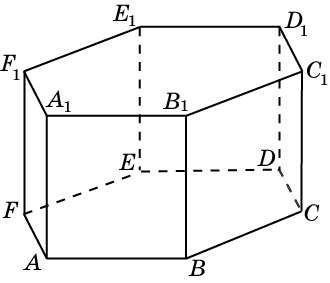 [Speaker Notes: В режиме слайдов ответы появляются после кликанья мышкой]
Упражнение 14
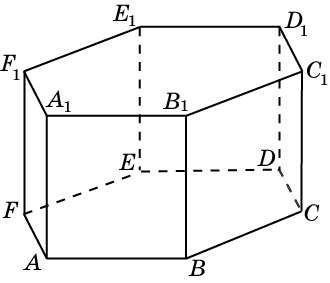 Ответ: а) 2;
[Speaker Notes: В режиме слайдов ответы появляются после кликанья мышкой]